Theme and Topic
Why are theme and topic important?
What do they add to things? 
How would things be different without them?
Class Definition
So, what are theme and topic? 
Theme: 
Topic:
[Speaker Notes: underlying; more than one word; has to applicable to other works; lesson learned; broader; author’s message to reader
easier to find; can be one word; part of a theme; main idea or gist; specific; subject]
Guided Practice
Romeo and Juliet
The Wizard of Oz
Revisit Definitions
More Examples
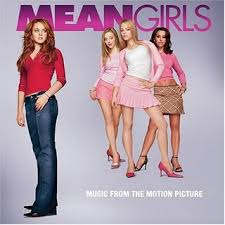 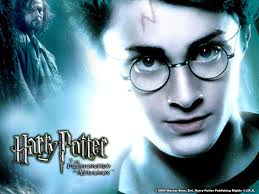 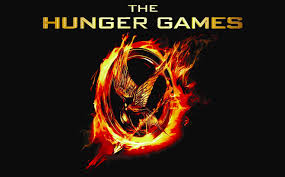 Connections to 1984
What topics or themes have you seen so far in 1984?
What can we infer from those themes?